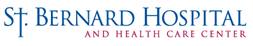 A Spirituality for Leadership
Based on the Mission Statement of Saint Bernard Hospital and Health Care Center
Mission Statement
A Roman Catholic facility founded by the Religious Hospitallers of St. Joseph and sponsored by Catholic Health International. St. Bernard Hospital and Health Care Center aspires to live the healing mission of Christ within the South Side community of Chicago. The mission calls us to care for the sick and promote the health of the residents in the community while witnessing the Christian values of respect, dignity, caring and compassion for all persons.
Mission Statement continued
In all matters, St. Bernard Hospital and Health Care Center will show sensitivity to the culture of the people we serve and the specials needs of the poor and powerless.
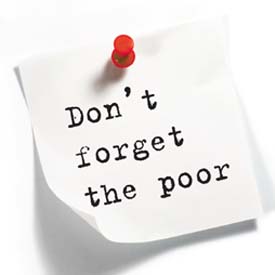 What is Spirituality?
“(The) experience of conscious involvement in the project of life-integration through self-transcendence toward the ultimate value one perceives.”

Sandra Schneiders, The Study of Christian Spirituality, in Studies in Spirituality 8 (1998), 39-40.
Spirituality – “Break it down!”
Experience – Lived, practice, actions
Conscious involvement – Participating with full awareness; that is intentionally.
Project – A process with a target or goal.
Life-integration – Embody, personify, exemplify.
Self-transcendence – Going beyond oneself, becoming what you are not now.
Ultimate Value one perceives – The IDEAL one personally relates to. (Divine, God, Perfection, Wealth,Beauty…)
Mission Statement
A Roman Catholic facility founded by the Religious Hospitallers of St. Joseph and sponsored by Catholic Health International. St. Bernard Hospital and Health Care Center aspires to live the healing mission of Christ within the South Side community of Chicago. The mission calls us to care for the sick and promote the health of the residents in the community while witnessing the Christian values of respect, dignity, caring and compassion for all persons.
Ultimate Value
Aspiration – process of breathing, life, desire
The “healing mission of Christ”
Our desire: to participate in this healing mission. To be a healer whatever our specialty, each of us is a member of the healing body (organization) known as:
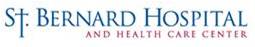 I AM A…HEALER.
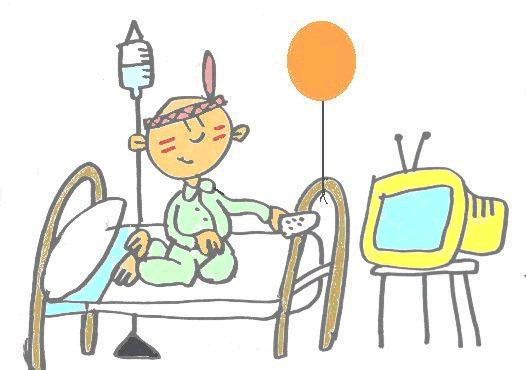 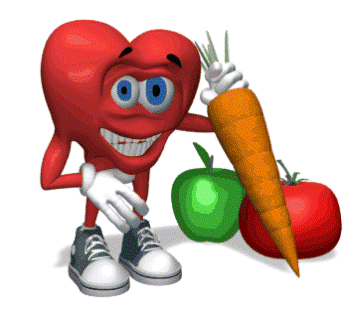 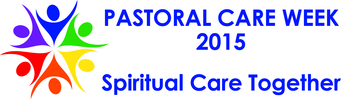 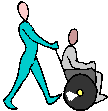 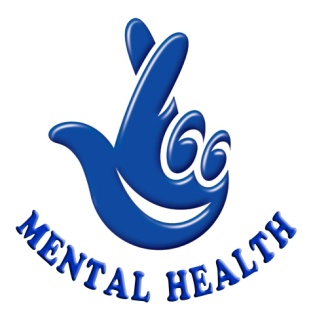 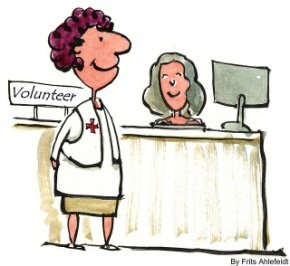 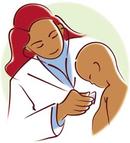 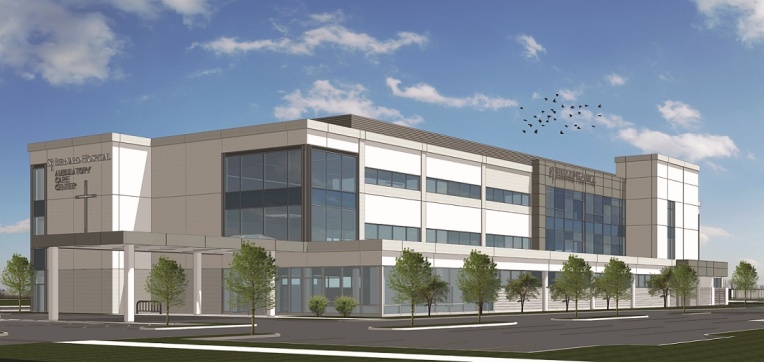 AFFIRMATION
“I am Saint Bernard!”


“I am a Healer!” One relates to one’s Ultimate Value by participating in it and with it.
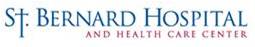 What is the Mission/Project?
A Roman Catholic facility founded by the Religious Hospitallers of St. Joseph and sponsored by Catholic Health International. St. Bernard Hospital and Health Care Center aspires to live the healing mission of Christ within the South Side community of Chicago. The mission calls us to care for the sick and promote the health of the residents in the community while witnessing the Christian values of respect, dignity, caring and compassion for all persons.
Practical Goal: Care for the Sick
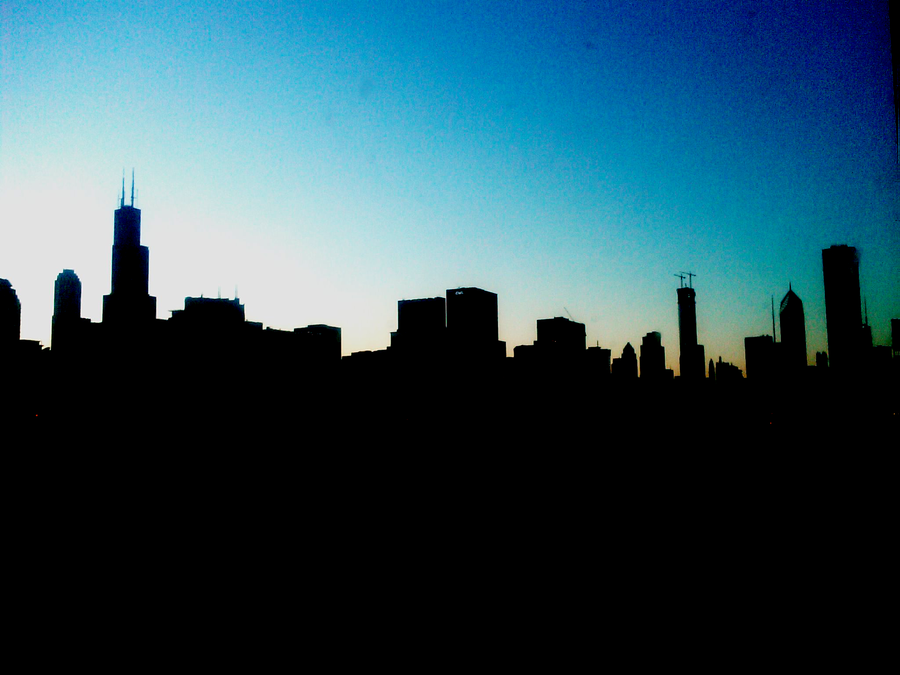 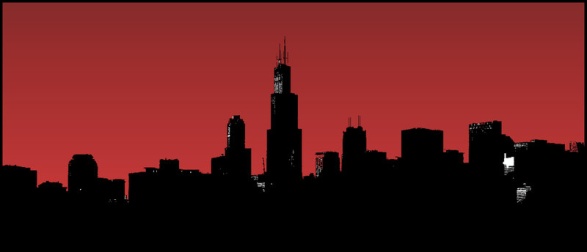 And… Promote the Health of the Residents of 
our Community.
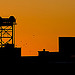 What are the signs of this healer?
A Roman Catholic facility founded by the Religious Hospitallers of St. Joseph and sponsored by Catholic Health International. St. Bernard Hospital and Health Care Center aspires to live the healing mission of Christ within the South Side community of Chicago. The mission calls us to care for the sick and promote the health of the residents in the community while witnessing the Christian values of respect, dignity, caring and compassion for all persons.
Spiritual Goal: Becoming a Witness
A Witness is one who embodies Christian values. In particular those values which are aligned with being a HEALER.

When a Healer engages staff, patients, visitors, vendors, peers and especially family their words and actions hopefully demonstrate and generate respect, dignity, caring and compassion for all persons.
People see your Ultimate Value through YOU!
RESPECT
CARING
DIGNITY
COMPASSION
Leader as Healer
A key element to being a healer who embodies respect, dignity, caring and compassion for the other is being a good LISTENER; Listen first. 
	This increases another’s confidence in you and your leadership. They feel valued.
As one listens, be aware of a possible emerging reality. We are not keepers of the status quo. The other may have a valuable contribution to make.
Practice a silent form of PRAYER/MEDITATION without words. Learn to listen to your Higher Power. Put aside your grocery list.
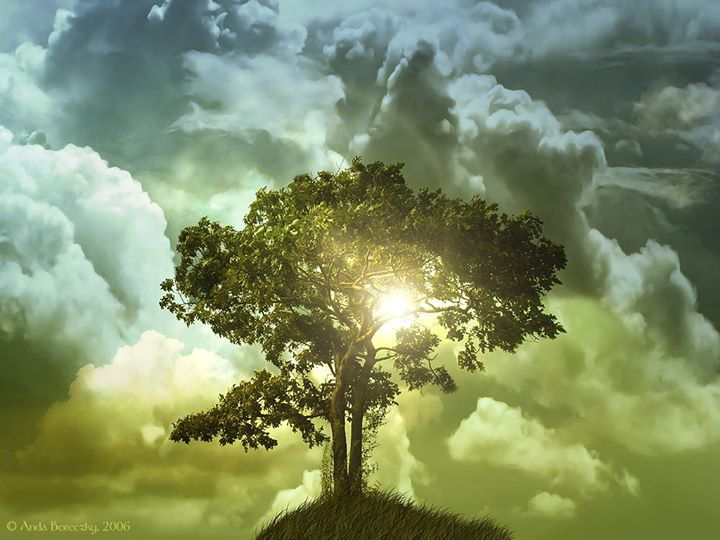